Итоги работы Федерального агентства по недропользованию в 2024 году и планы на 2025-2027 годы: 
Результаты финансово-экономической деятельности
Заместитель руководителя Федерального агентства по недропользованию
Данилин Д.Н.
Расходы: структура затрат 2024 года
МЛРД РУБ.
Федеральный проект 
«Геология: возрождение легенды»
ВСЕГО
КПМ «Государственное геологическое изучение недр и обеспечение эффективной реализации государственных функций в сфере недропользования»
34,7
7,6
ГРР
16,9
26,9
ГП ООС
ГП ВИПР
26,9
КПМ ГИН

7,6
ФП Геология

0,1
ФП БАС
ФП Байкал
взнос в уставны капитал 
АО «Росгео»
Расходы: Кассовое исполнение ВИПР 2024 года
млрд руб.
(на 01.01.2025)
Расходы: структура затрат 2025 года
МЛРД РУБ.
Федеральный закон «О федеральном бюджете на 2025 год и на плановый период 2026 и 2027 годов»
Федеральный проект 
«Геология: возрождение легенды»
КПМ «Государственное геологическое изучение недр и обеспечение эффективной реализации государственных функций в сфере недропользования»
ВСЕГО
35,8
9,0
3,3
ГРР
16,0
26,7
ГП ООС
ГП ВИПР
26,7 (-0,2)
КПМ ГИН

9,0 (+1,4)
ФП Геология

0,04
ФП БАС
ФП Чистый воздух
Финансовое обеспечение ГП ВИПР
2022-2024 годы и плановый период 2025-2027 годы
МЛРД РУБ.
43,3
42,8
38,4
35,3
35,7
34,5
+7,0
+0
+1,4
-2,6
+0
+0,5
+0,1
-0,2
-0,5
-0,8
ФЗ о ФБ 2025-2027
Доходы Роснедр 2021-2025 годы
млрд руб.
Итоги работы Федерального агентства по недропользованию в 2024 году
и планы на 2025 год: 
Результаты работ по региональному геологическому изучению недр и 
государственному геологическому информационному обеспечению
ГЕОЛОГИЧЕСКОЕ КАРТОГРАФИРОВАНИЕ  МАСШТАБА 1:1 000 000 
ТЕРРИТОРИИ РОССИЙСКОЙ ФЕДЕРАЦИИ
237
Степень изученности территории России, %
1 406,2 тыс. кв. км
Прирост мелкомасштабной
геологической изученности 
территории России в 2024 г.
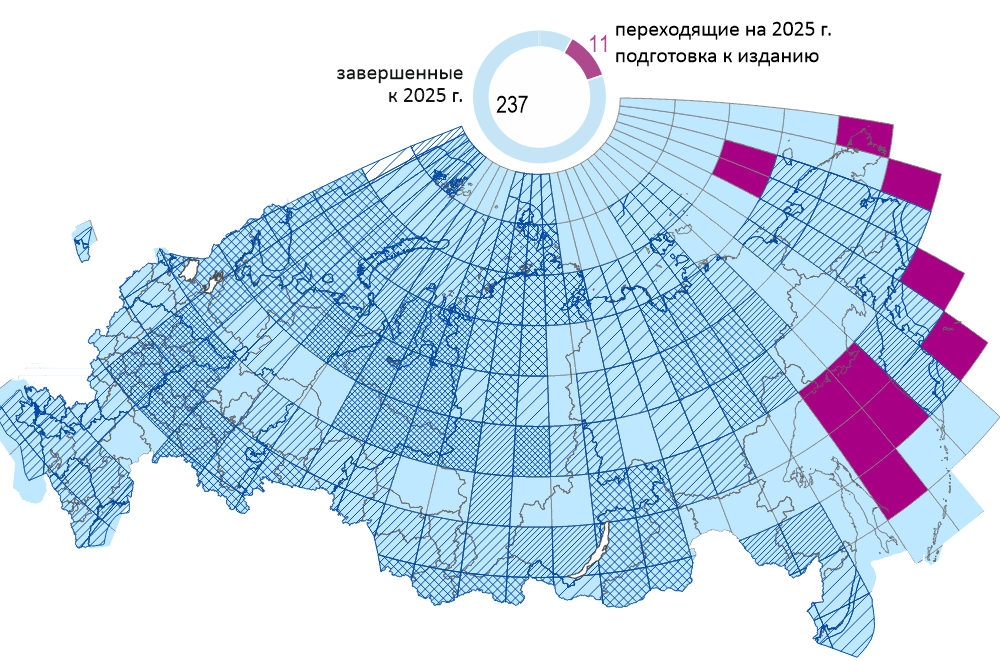 2022
2023
2024
Мониторинг листов ГК-1000/3 в 2025 г.
151
ГЕОЛОГОСЪЁМОЧНЫЕ И ГРАВИМЕТРИЧЕСКИЕ РАБОТЫ МАСШТАБА 
1:200 000 НА ТЕРРИТОРИИ РОССИЙСКОЙ ФЕДЕРАЦИИ
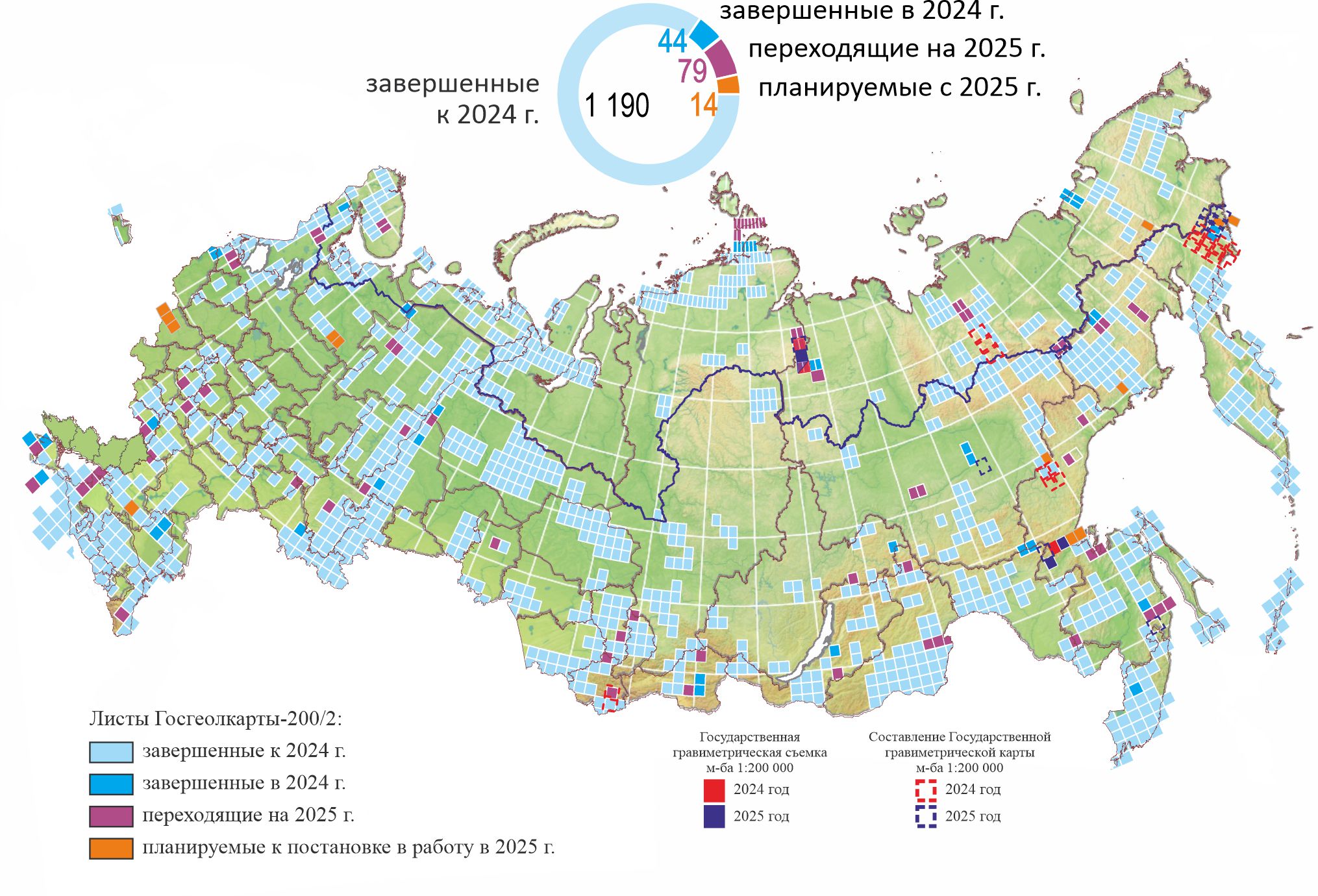 65,5 тыс. кв. км
Прирост среднемасштабной 
геологической изученности 
территории России в 2024 г.
7,6тыс. кв. км
Прирост среднемасштабной 
гравиметрической изученности 
территории России в 2024 г.
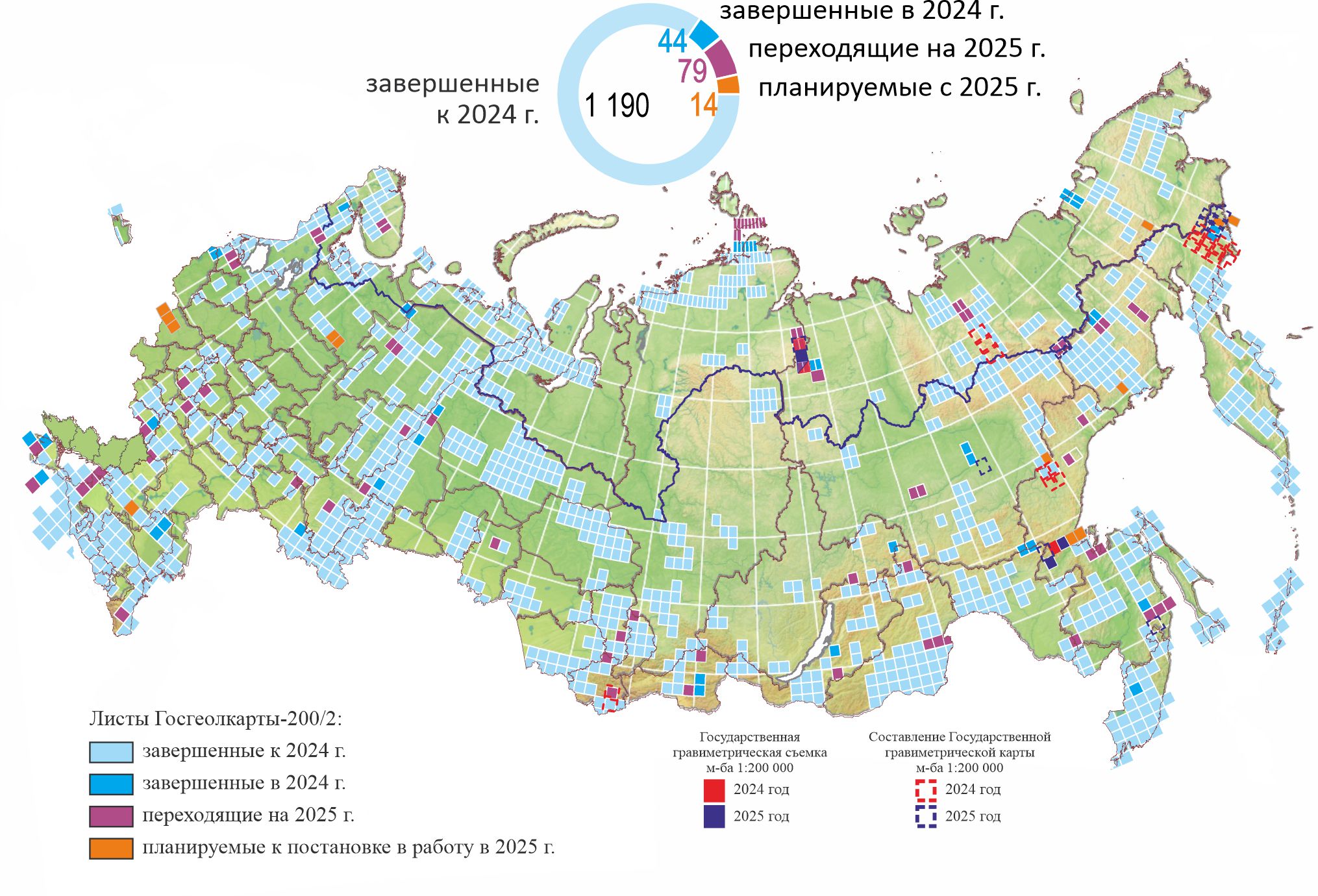 Степень изученности
территории России, %
2023
2024
2025
(план)
ПРОГНОЗНО-ПОИСКОВАЯ ЭФФЕКТИВНОСТЬ РЕГИОНАЛЬНЫХ ГЕОЛОГО-ГЕОФИЗИЧЕСКИХ И ГЕОЛОГОСЪЕМОЧНЫХ РАБОТ
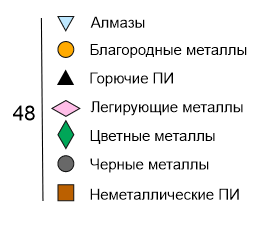 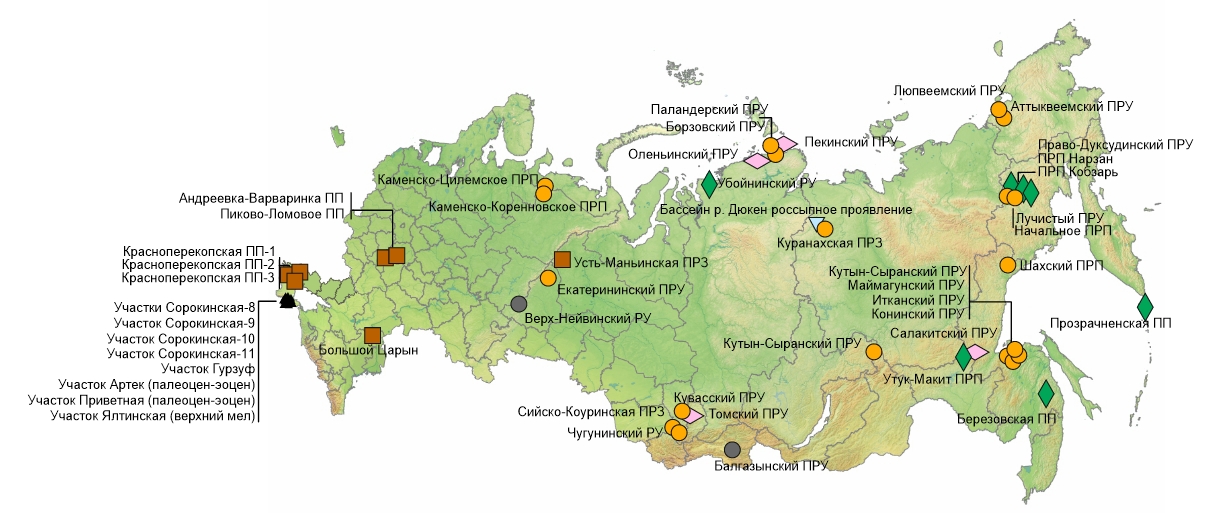 ФЕДЕРАЛЬНЫЙ ПРОЕКТ «ГЕОЛОГИЯ: ВОЗРОЖДЕНИЕ ЛЕГЕНДЫ» 2025-2027 Г.
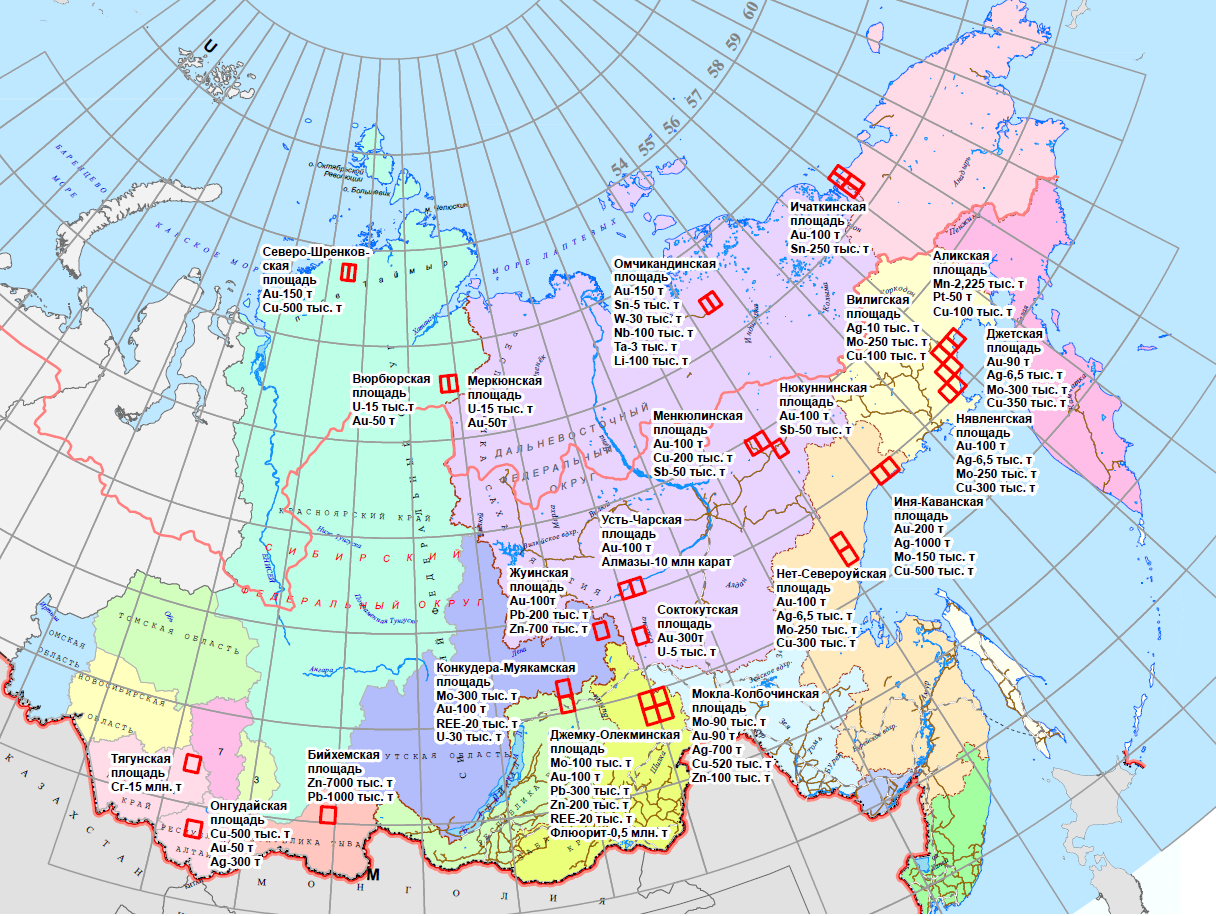 Ожидаемые результаты  региональных работ в рамках ФП «Геология: возрождение легенды» в 2025-2027 гг:
на территории Сибирского и Дальневосточного федеральных округов будет выделено 45 перспективных участков недр для лицензирования и постановки поисково-оценочных работ, ориентированных на дефицитные импортозависимые виды полезных ископаемых;
будет достигнут прирост среднемасштабной геологической изученности территории Российской Федерации - 25,5 тыс. кв. км.
СОЗДАНИЕ ГОСУДАРСТВЕННОЙ СЕТИ ОПОРНЫХ ГЕОЛОГО-ГЕОФИЗИЧЕСКИХ ПРОФИЛЕЙ, ПАРАМЕТРИЧЕСКИХ И СВЕРХГЛУБОКИХ СКВАЖИН
2024 год – 500 км (Северный фрагмент профиля 4-СБ)
2025 год – 450 км (Западный фрагмент профиля 9-ДВ)
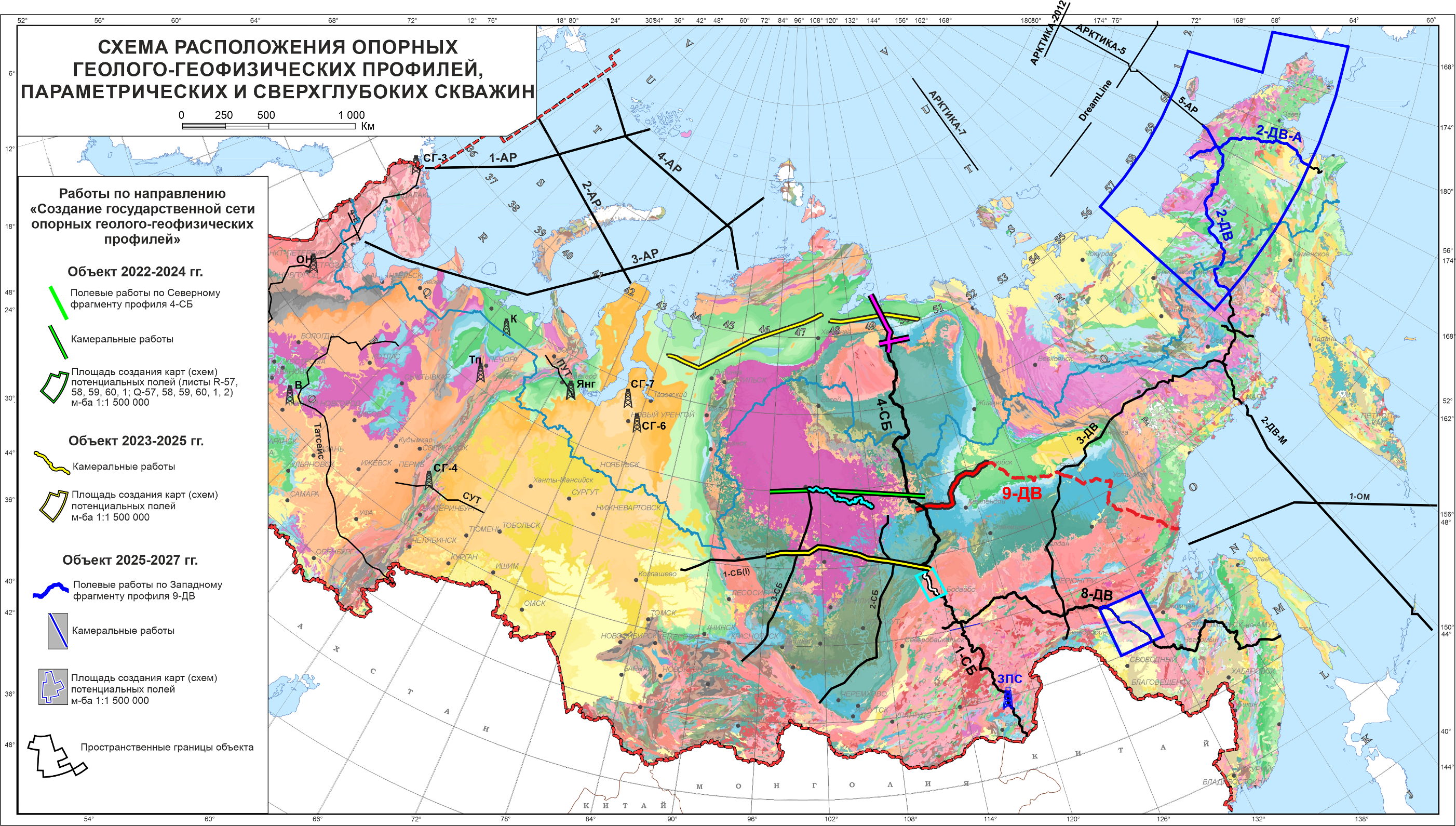 Создан геофизический атлас глубинного строения земной коры Северо-Востока ДФО (актуализирован комплект геофизических разрезов по профилям 2-ДВ и 2-ДВ-А)
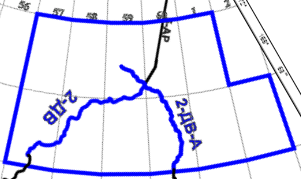 Подготовлена комплексная геолого-геофизическая модель верхней части земной коры по Верхне-Зейскому фрагменту  профиля 8-ДВ
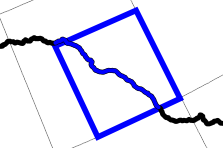 Актуализирован комплект геофизических разрезов северной части опорного профиля 1-СБ материалами речных сейсмических данных МОВ-ОГТ
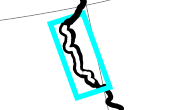 Актуализированы скоростные разрезы по ретроспективному профилю ГСЗ «Кимберлит»
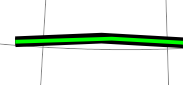 Проведена переобработка ретроспективных материалов региональных профилей на УВС с удлиненной записью:
Наземной сейсморазведки МОГТ с получением глубинных разрезов
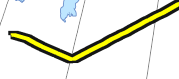 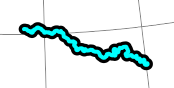 Речной сейсморазведки МОГТ по р. Нижняя Тунгусска
Региональные геолого-геофизические и геолого-съемочные  работы.
Геохимическое картографирование
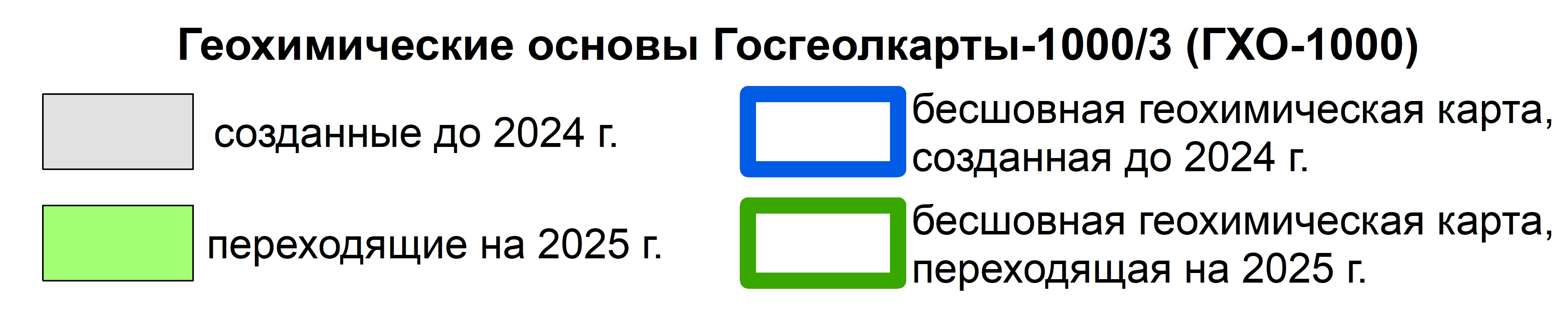 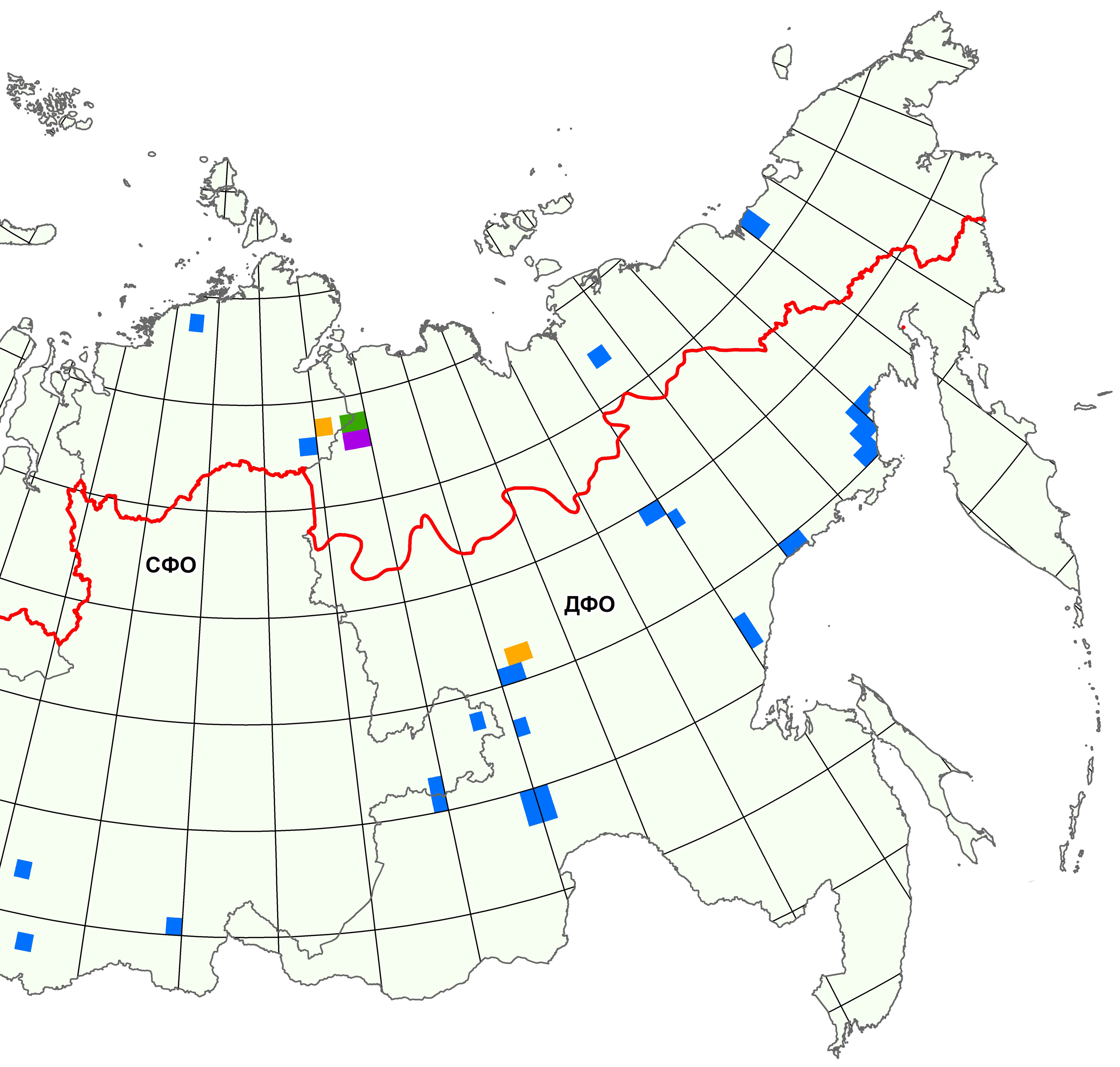 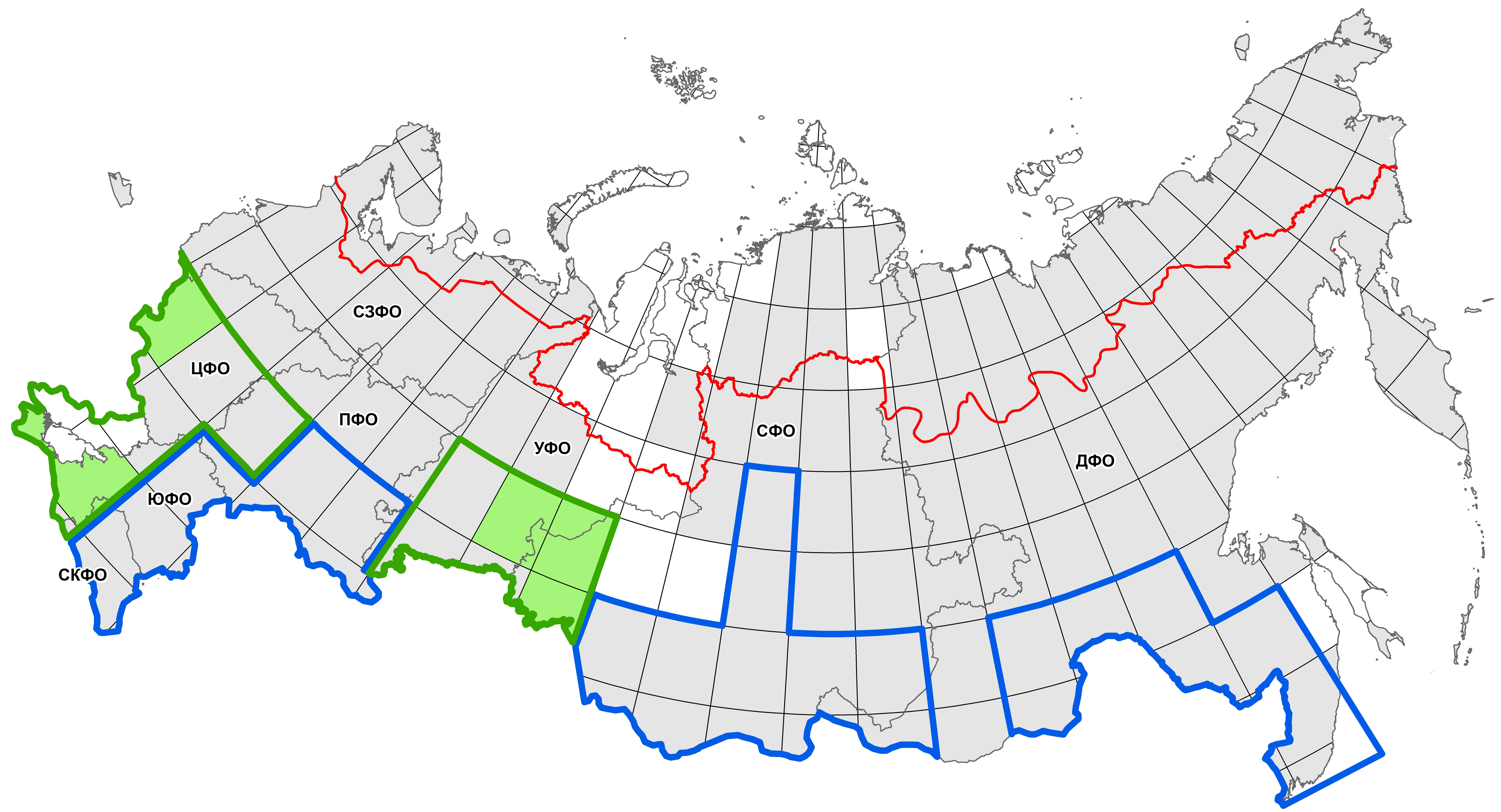 Эбеляхская площадь
L-36, 37
N-43
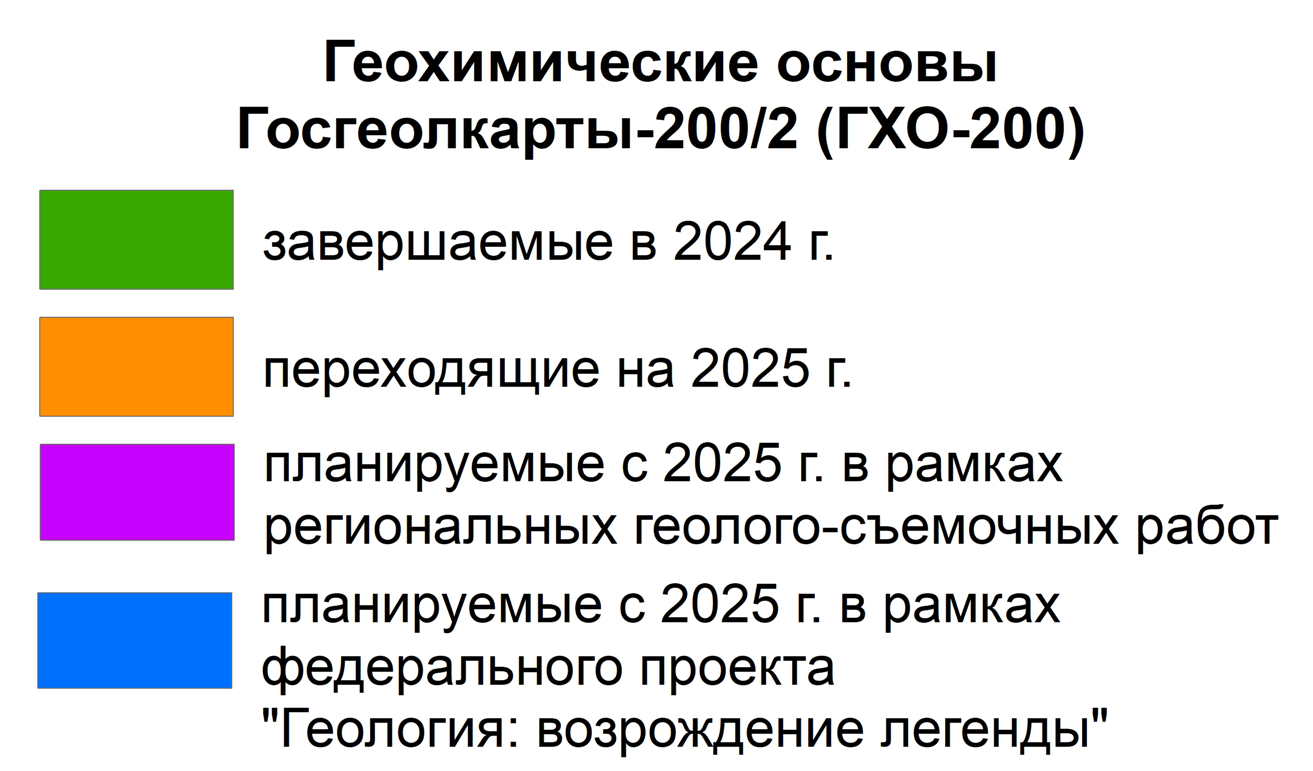 ГХО-1000
Проведены полевые работы c отбором проб почв, донных отложений и коренных пород на 2-х площадях. По листу N-43 отобрано 1169 проб, по листам L-36, 37 - 3906 проб.
Пробы подготовлены для передачи в лабораторию с целью проведения анализа на 53 химических элемента.
ГХО-200
В пределах Эбеляхской площади (листы R-49-X, XI, XII) подтверждены и выделены новые 24 объекта ранга рудных узлов и полей редкометалльно-редкоземельного карбонатит-кимберлитового (Cs, Be, Ni, LHTR, U, Th, Au), редкометалльно-тантал-ниобиевого (Ta, Nb, Zn, Pb, Th, U, LTR), золоторудно-россыпного (Au, Ag, Pd), золото-алмазо-россыпного (di, Sn, Be, TR,Au), ураноносного (U, Mo, As, Zn, Ni, Au, TR) состава.
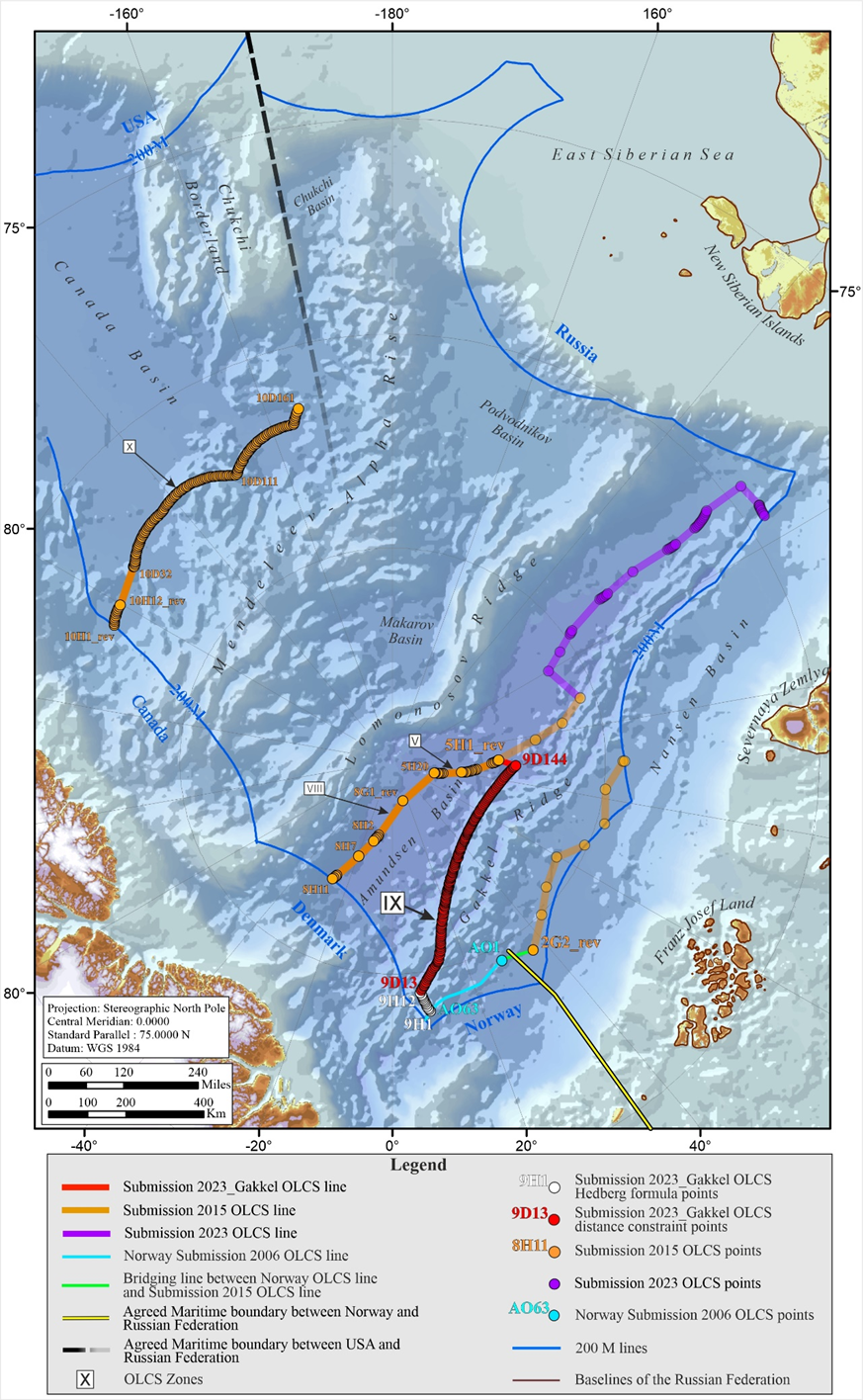 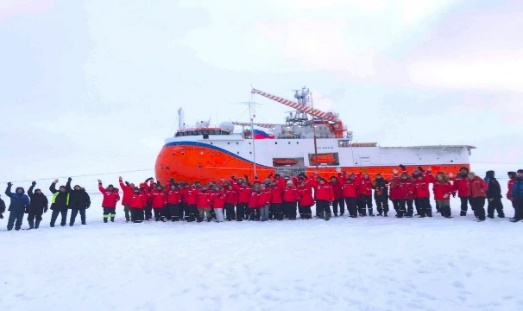 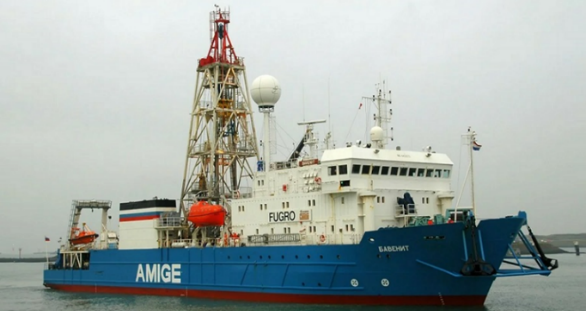 Работы по обоснованию внешней границы континентального шельфа Российской Федерации в Северном Ледовитом океане
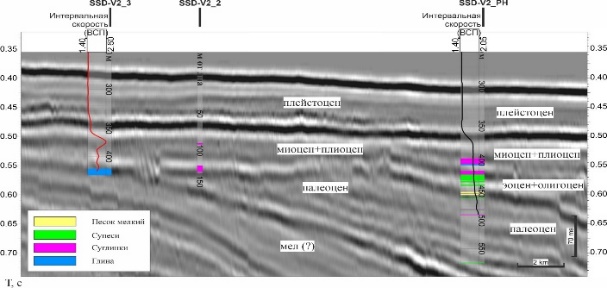 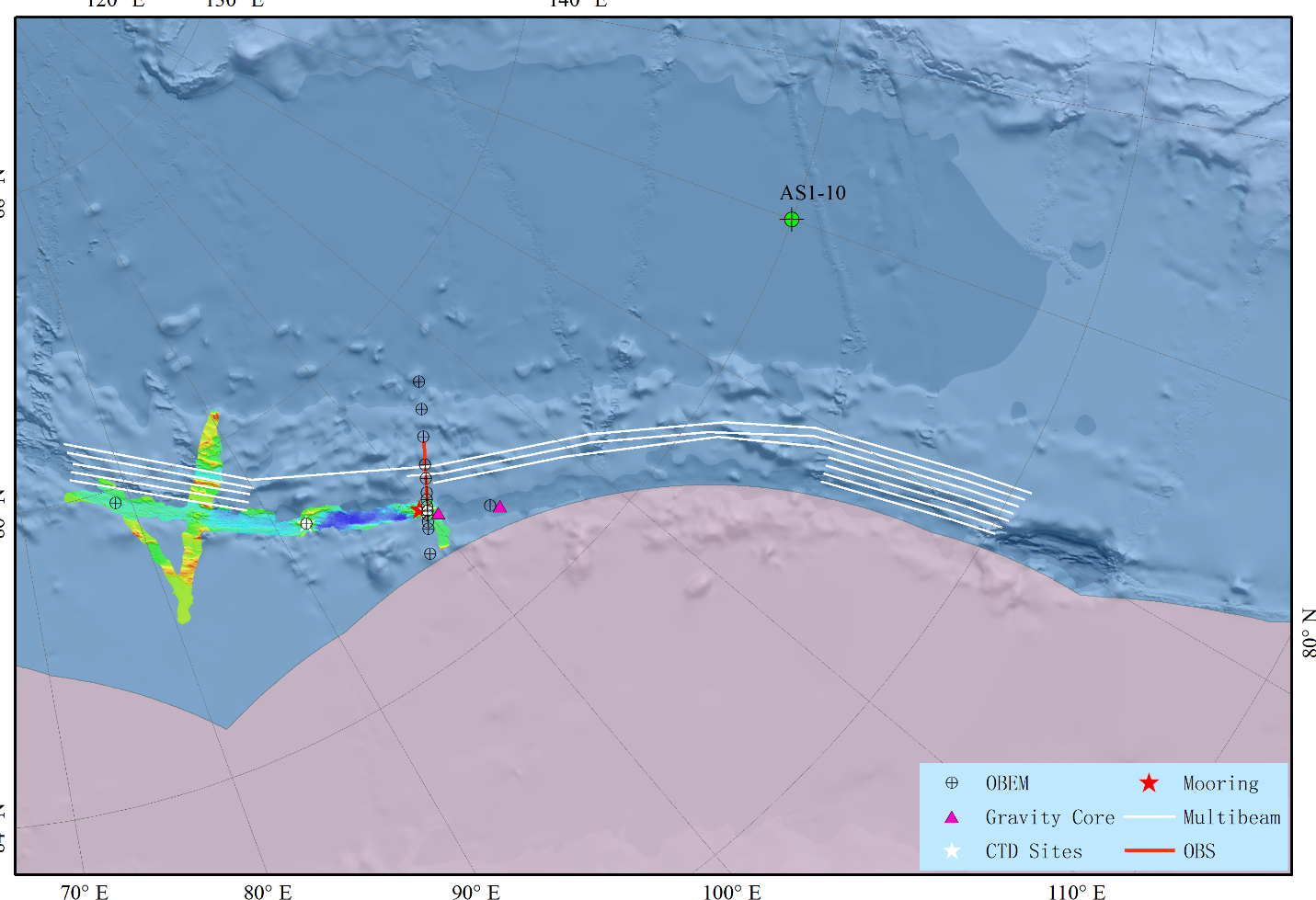 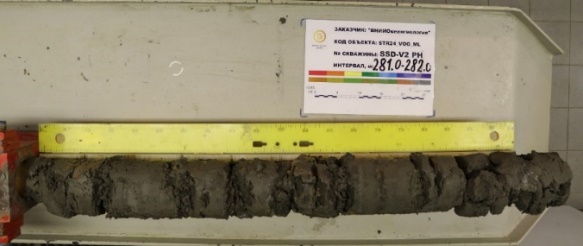 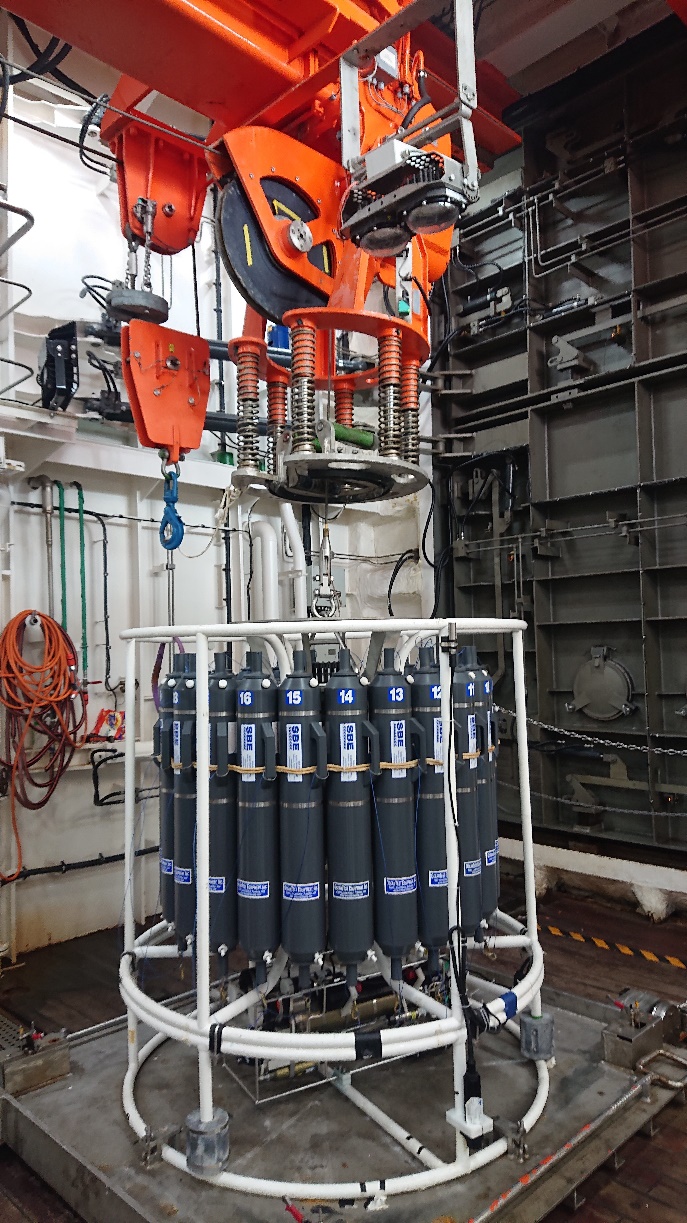 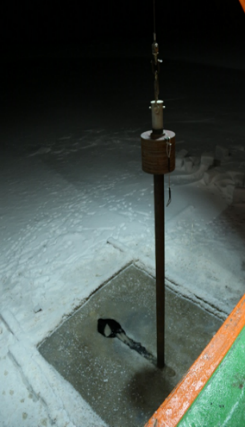 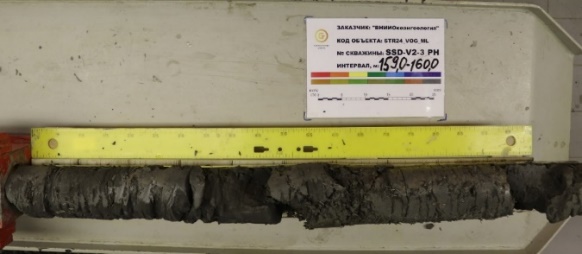 СВОДНОЕ И ОБЗОРНОЕ ГЕОЛОГИЧЕСКОЕ КАРТОГРАФИРОВАНИЕ 
В АНТАРКТИДЕ
ФП «ГЕОЛОГИЯ: ВОЗРОЖДЕНИЕ ЛЕГЕНДЫ»
Объемы полевых работ 69 РАЭ
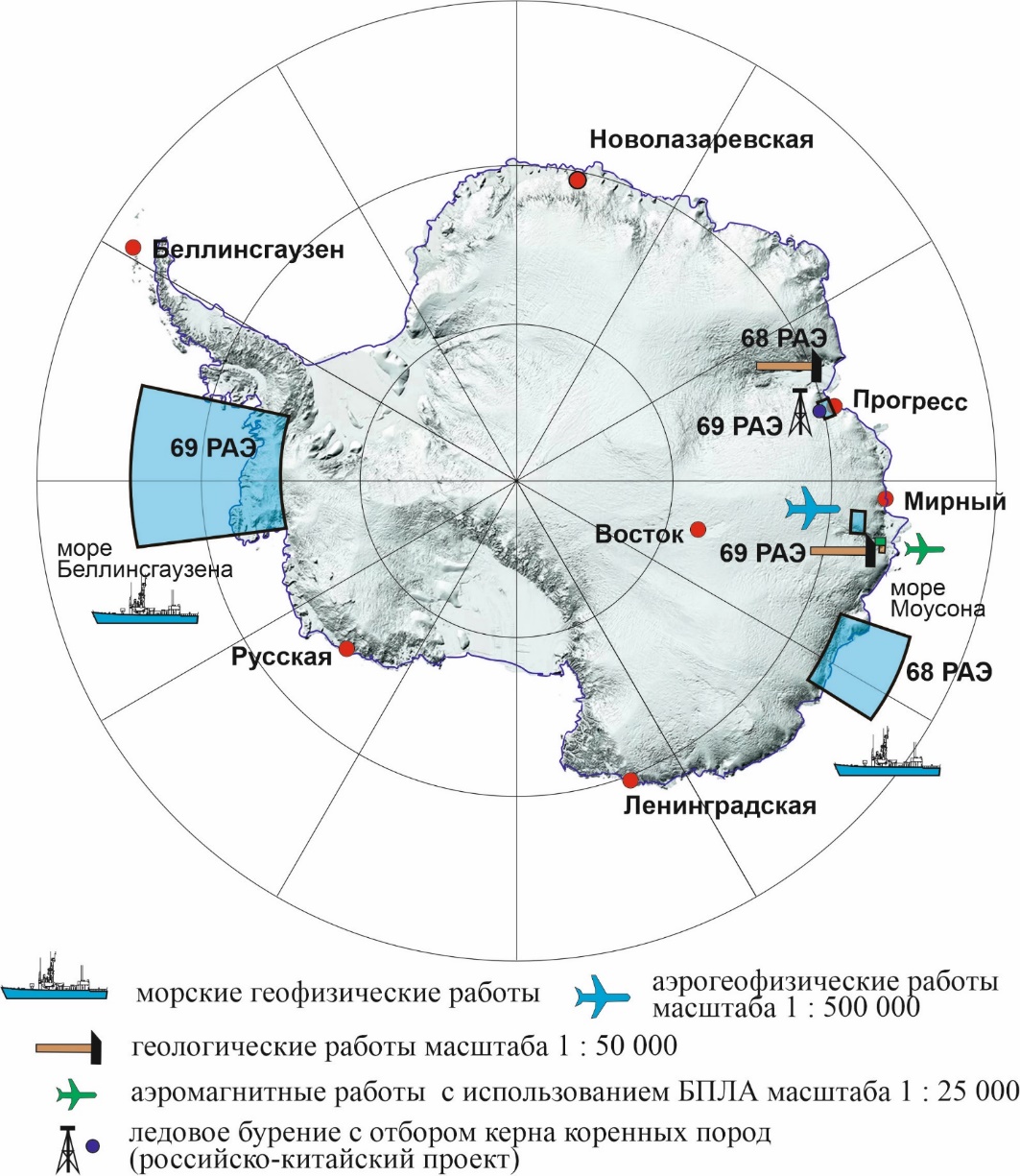 1540 пог. км комплексных морских геофизических профилей;

240 пог. км геологических маршрутов, 530 пог. м. опорных разрезов, 56 пог. км магнитометрических профилей; 
308 петрофизических измерений, 15 шлиховых проб, 
12 проб на геохронологическое датирование;

3 100 пог км магнитных профилей с использованием БПЛА

5 600 пог. км аэрогеофизических (магнитных и радиолокационных) профилей;

48 см керна коренных пород из под 550-метровой толщи льда
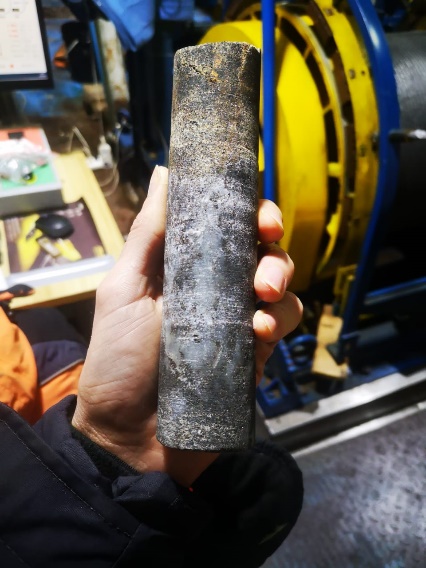 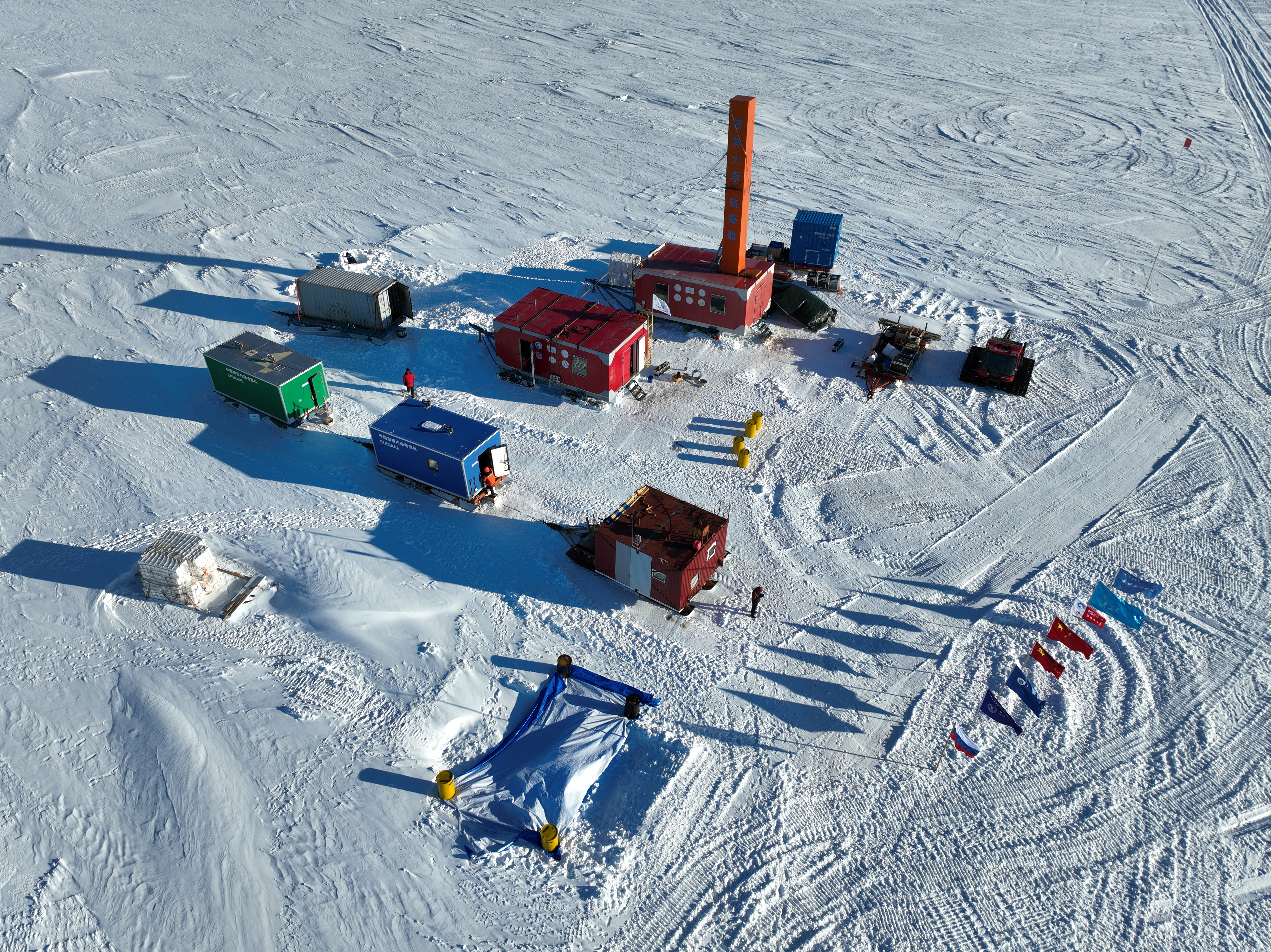 Буровой лагерь на Земле Принцессы Елизаветы
Керн коренных пород
ГОСУДАРСТВЕННЫЙ МОНИТОРИНГ СОСТОЯНИЯ НЕДР
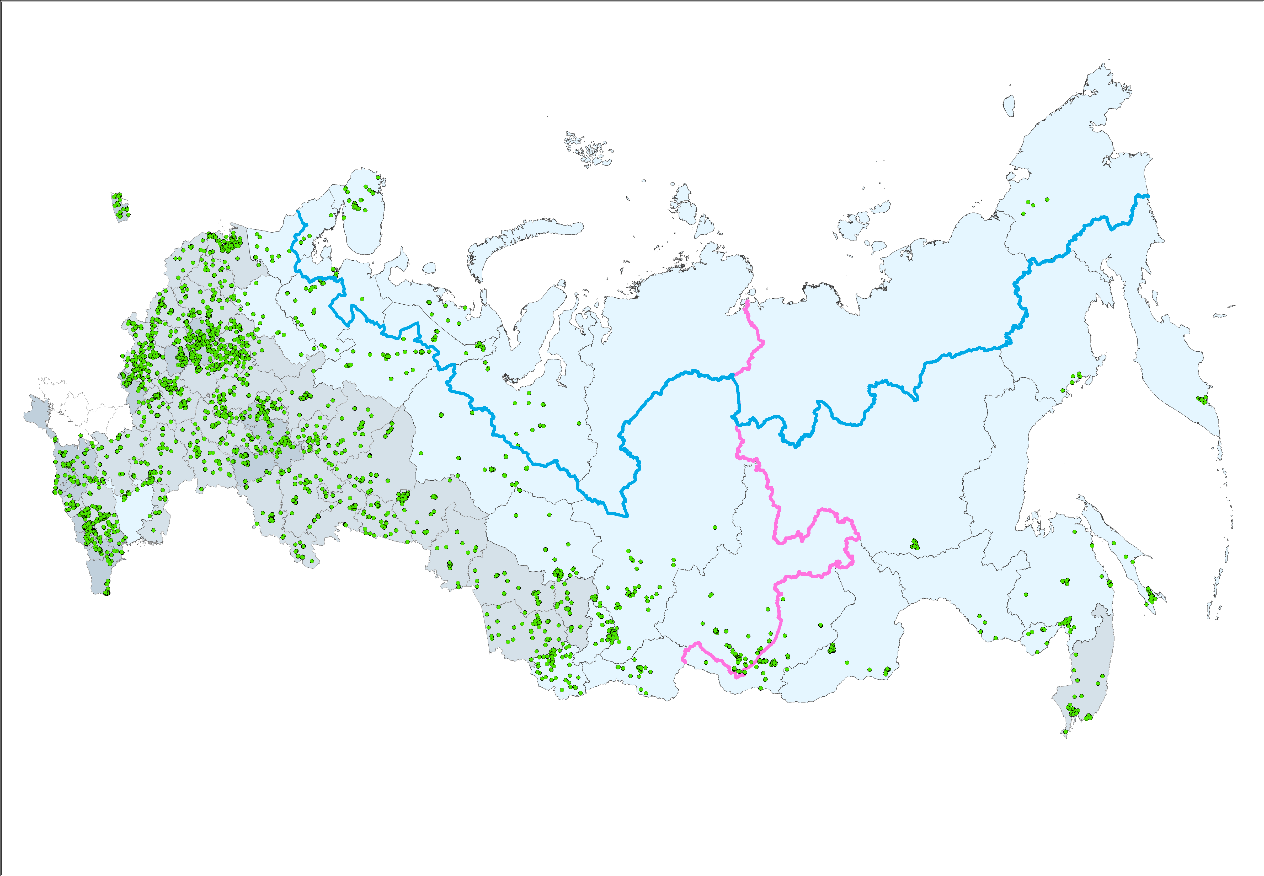 Мероприятия Федерального проекта
 «Сохранение озера Байкал»
Мониторинг подземных вод
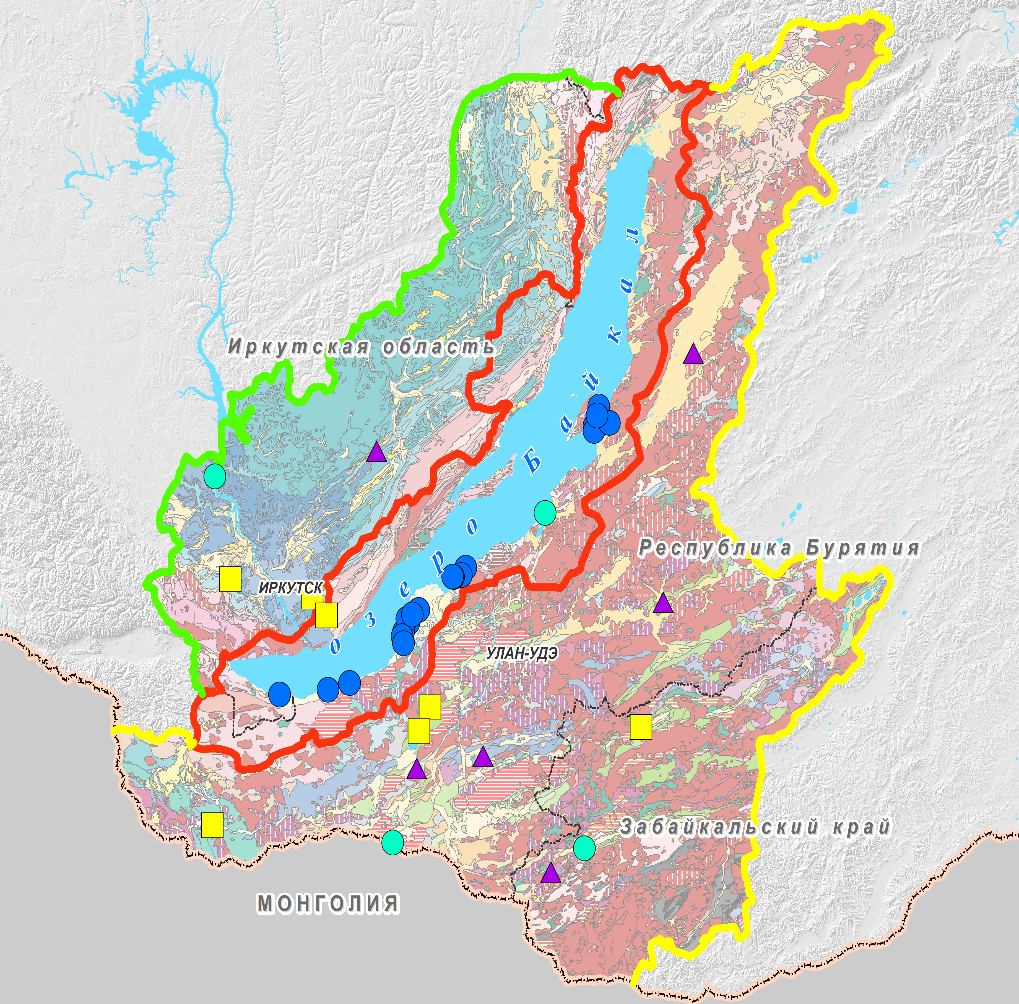 наблюдательные скважины
Плотность населения, чел/км
Арктическая зона
менее 10
10-50
50-150
более 150
граница Арктической зоны России
граница Дальневосточного федерального округа
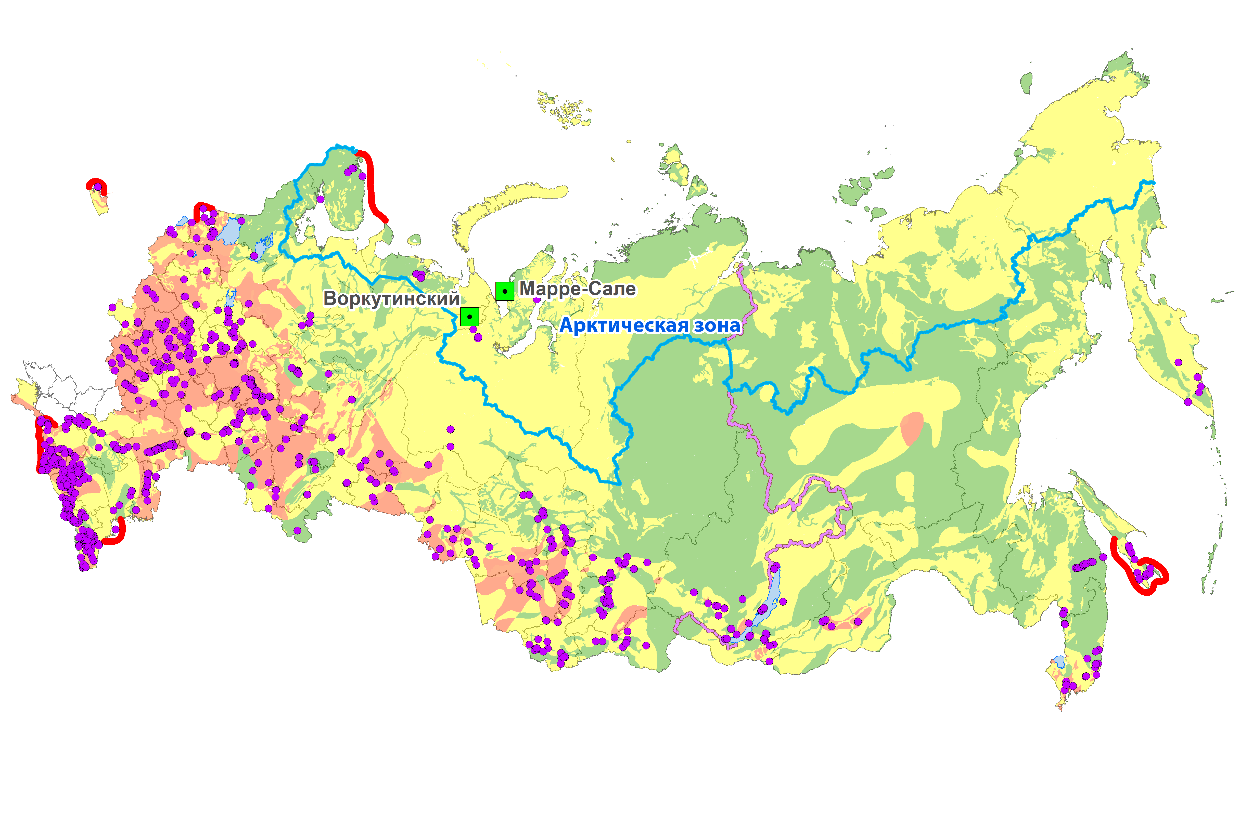 Мониторинг экзогенных геологических процессов
группы пунктов наблюдений за опасным ЭГП
геокриологический полигон
Риск воздействия опасных ЭГП на хозяйственные
объекты:
Пункты наблюдений, организованные в 2024 г.
мониторинг опасных экзогенных геологических процессов
высокий
низкий
средний
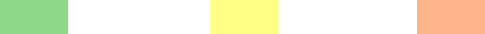 мониторинг опасных эндогенных геологических процессов
границы работ по мониторингу прибрежно-шельфовой зоны морей РФ
мониторинг экологического состояния подземных вод
Функционирующие пункты наблюдений
граница Арктической зоны России
изучение опасных процессов, связанных с миграцией 
углеводородов
граница Дальневосточного федерального округа
ГОСУДАРСТВЕННОЕ ГЕОЛОГИЧЕСКОЕ ИНФОРМАЦИОННОЕ ОБЕСПЕЧЕНИЕ
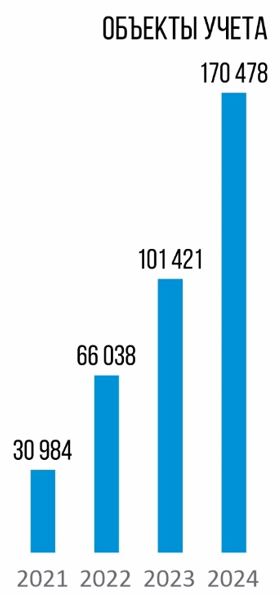 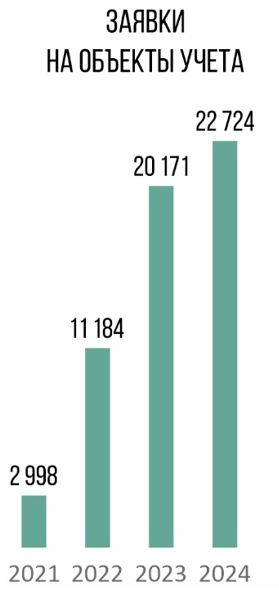 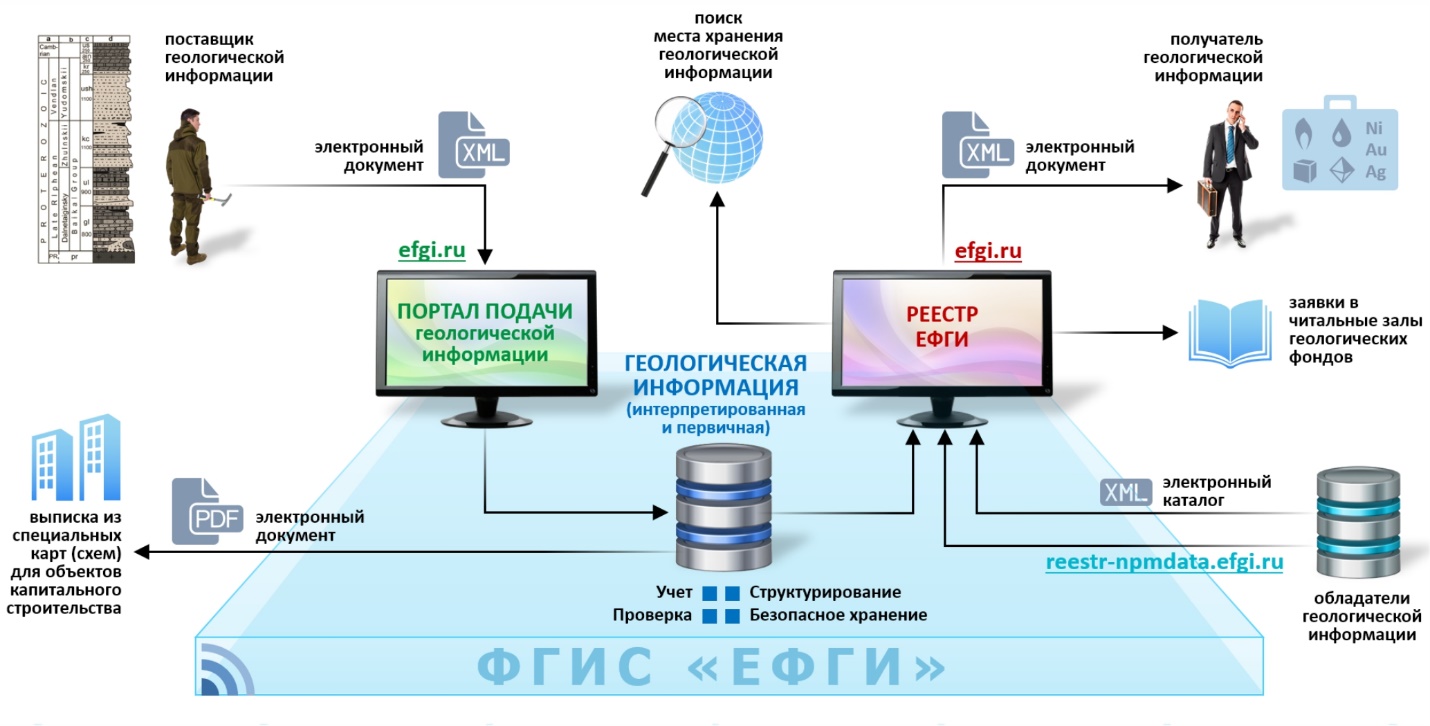 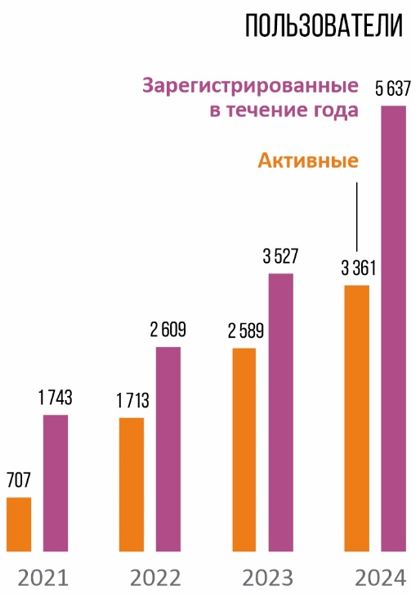 ФГИС «АСЛН». ЦИФРЫ И ФАКТЫ
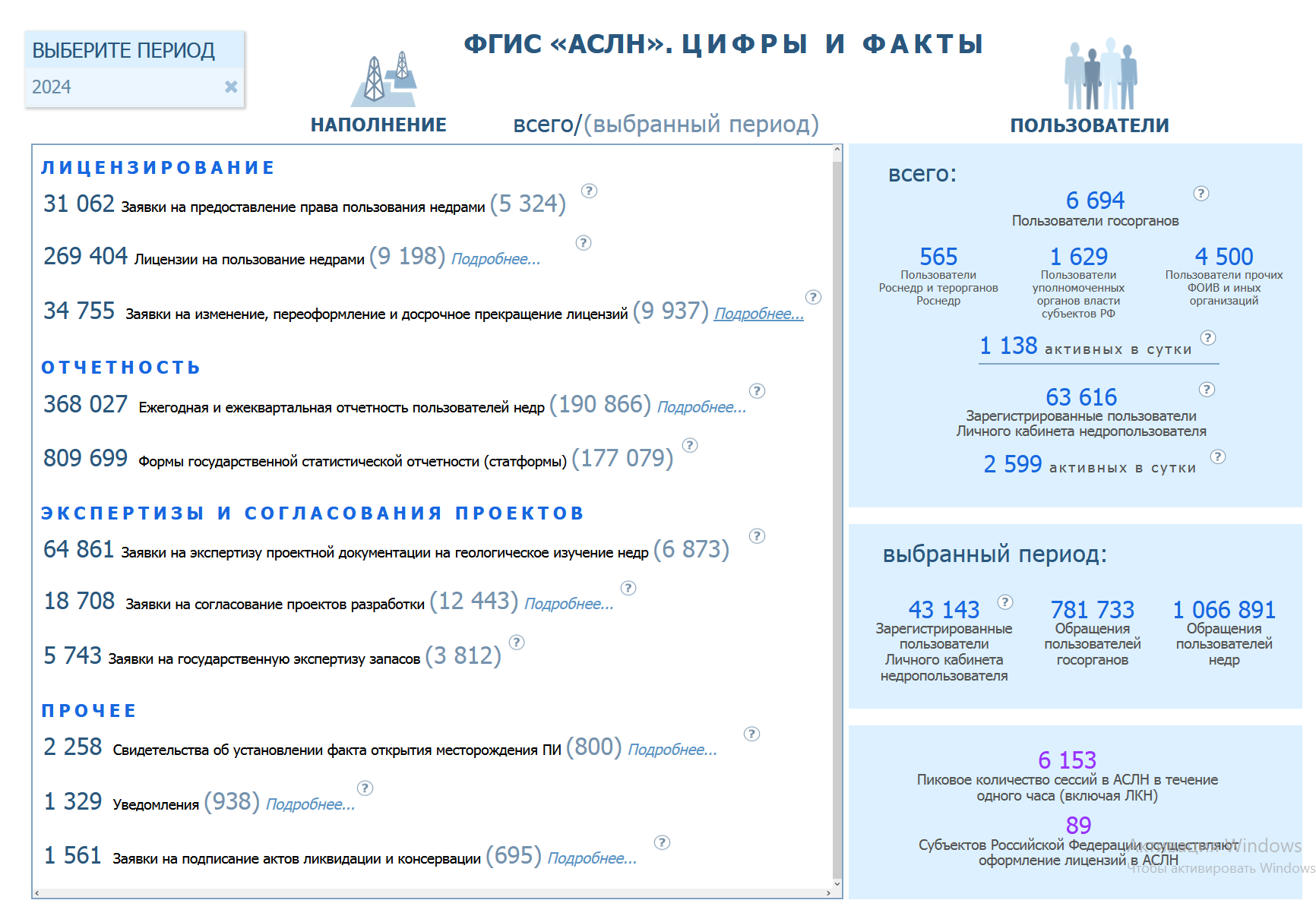 РАЗВИТИЕ ФЕДЕРАЛЬНЫХ ГОСУДАРСТВЕННЫХ ИНФОРМАЦИОННЫХ СИСТЕМ РОСНЕДР
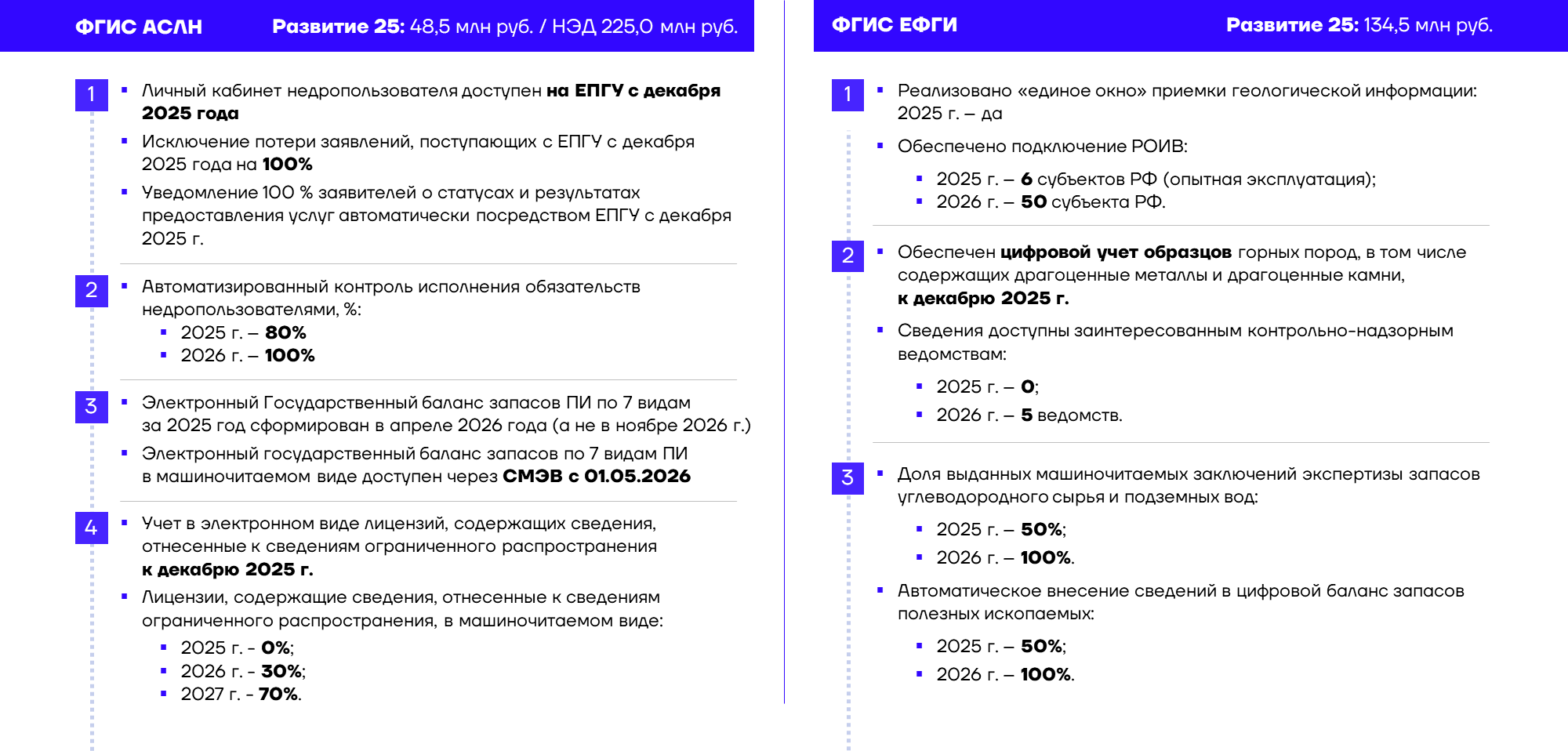 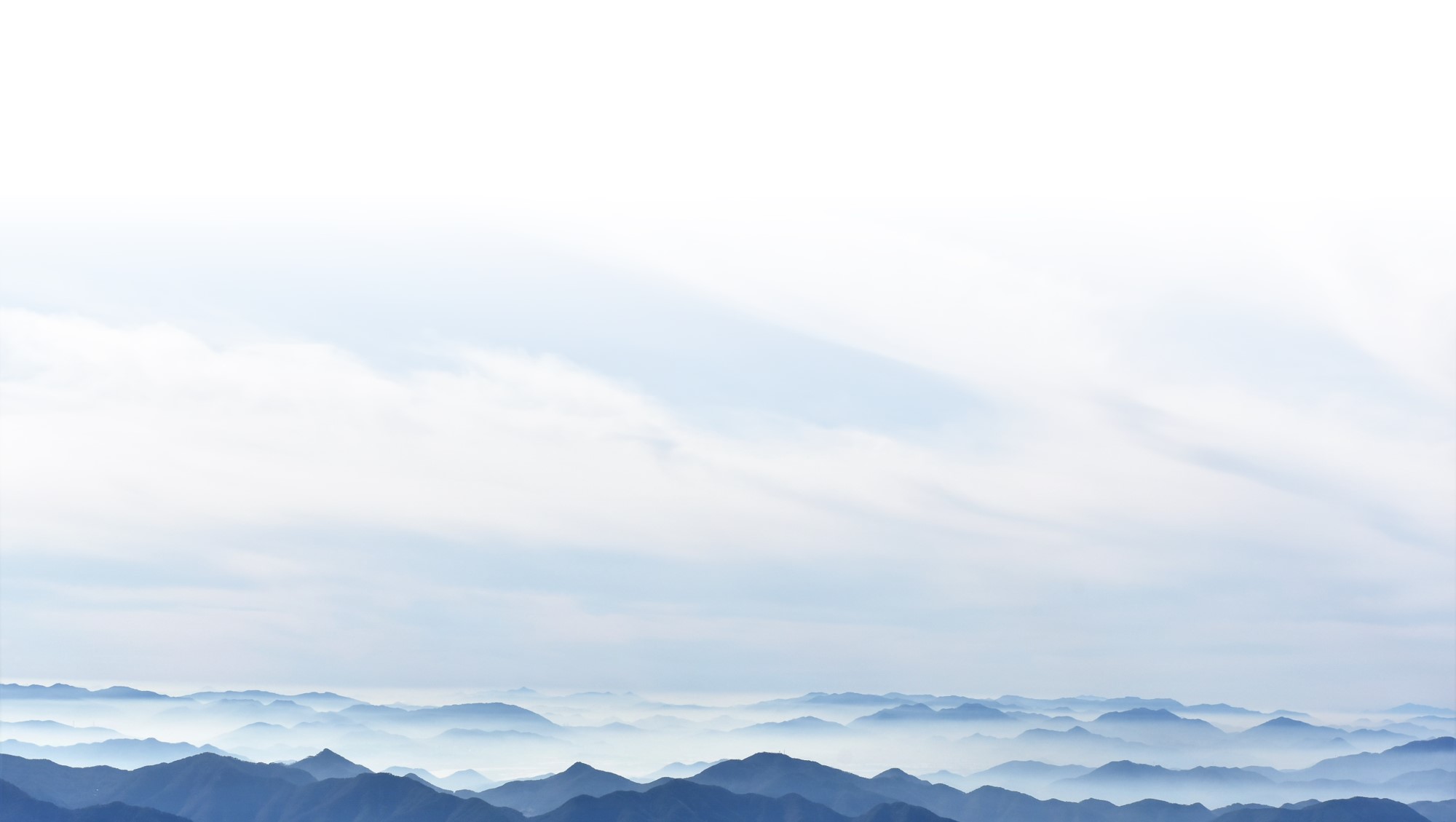 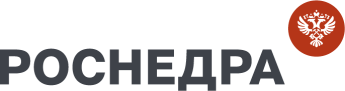 ВЫВОД ГОСУДАРСТВЕННЫХ УСЛУГ РОСНЕДР НА ЕПГУ В СООТВЕТСТВИИ С ПОСТАНОВЛЕНИЕМ ПРАВИТЕЛЬСТВА РОССИЙСКОЙ ФЕДЕРАЦИИ ОТ 30 ИЮЛЯ 2021 Г. № 1279
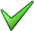 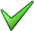 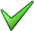 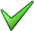 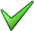 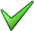 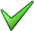 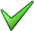 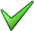 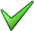 СПАСИБО ЗА ВНИМАНИЕ!
21